Kosten beim bargeldlosen Zahlen und NFC
Fabian Blauensteiner 
(H12021645)
WS 2022/23
Aufbau der Seminararbeit
Inhaltsverzeichnis
Einleitung
Spesen
Warum?, Hintergrund, Entwicklung
Marktanalyse Österreich (Vergleich der Banken)
NFC
 - Entwicklung, Spezifikation, Vor-/Nachteile
Kontaktloses Zahlen
 - Vor-/Nachteile für Geschäfte und Kunden 
Weitere Einsatzmöglichkeiten NFC
Zusammenfassung
Ausblick (Kostenentwicklung, NFC-Entwicklung)
GANTT-Chart
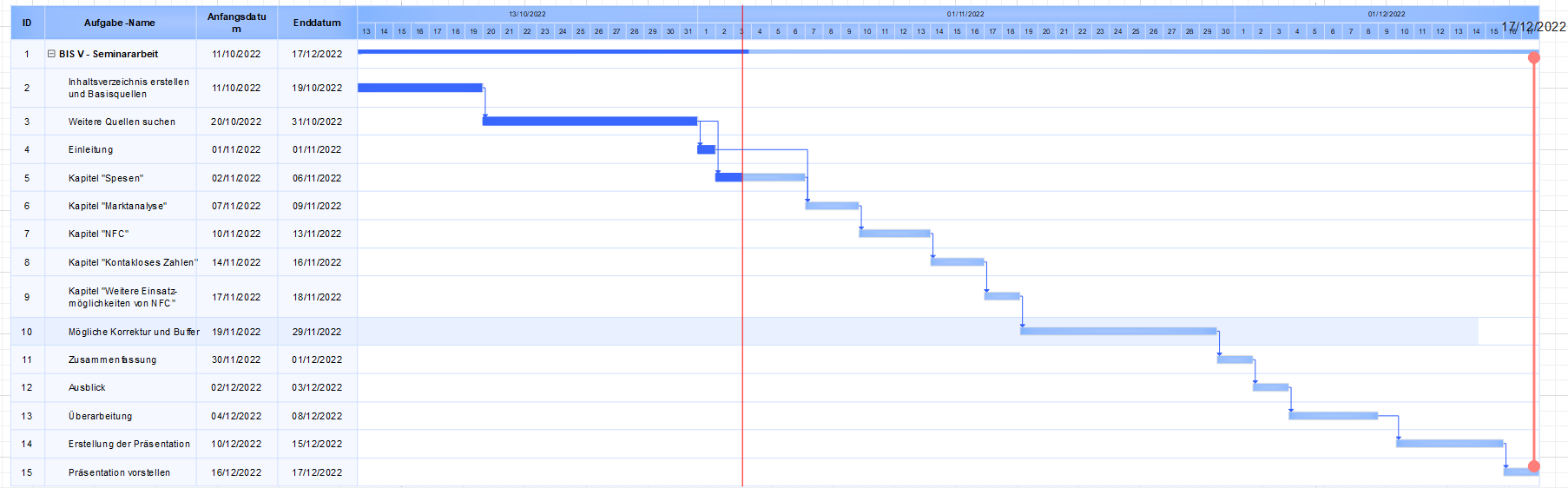